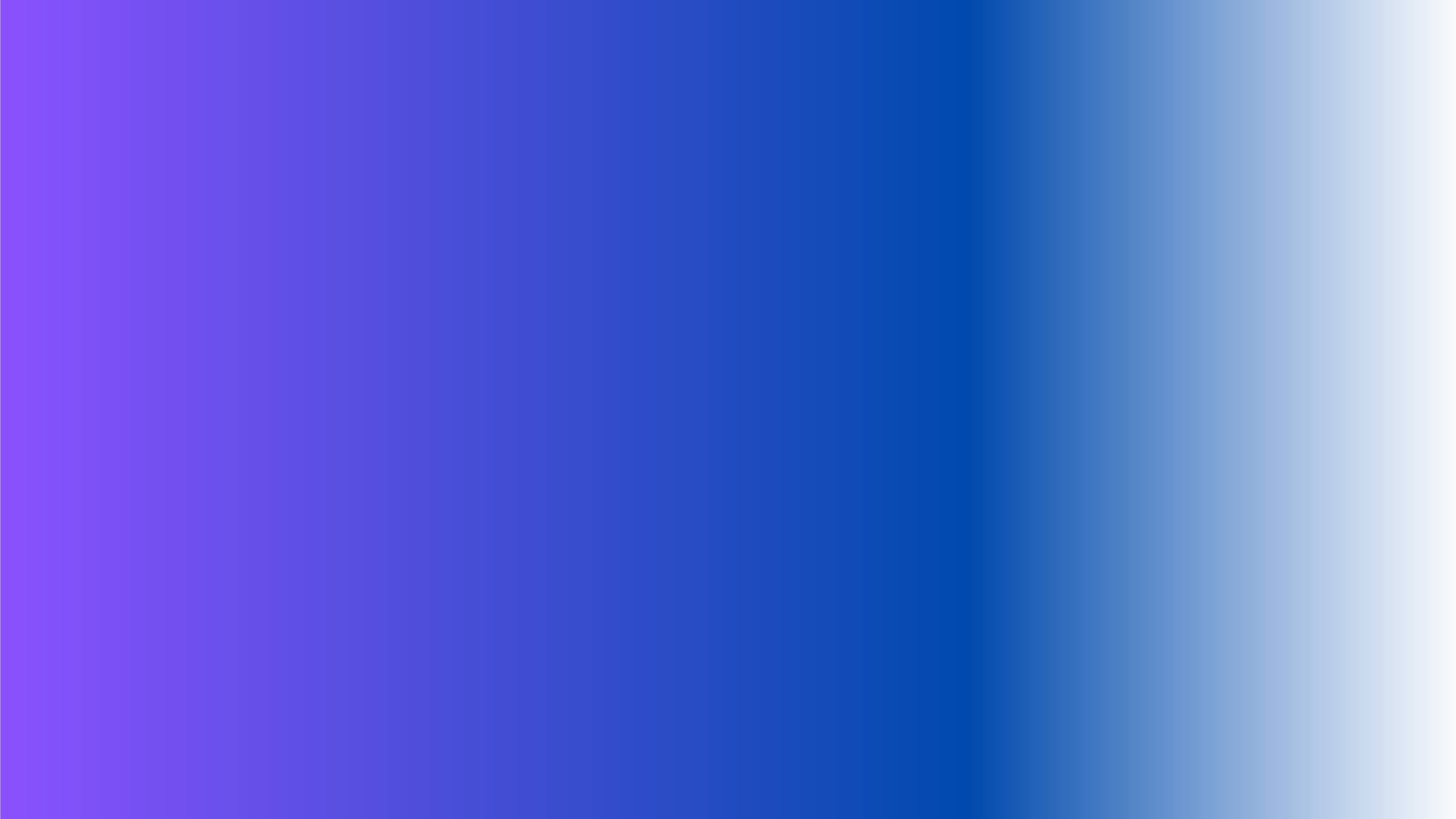 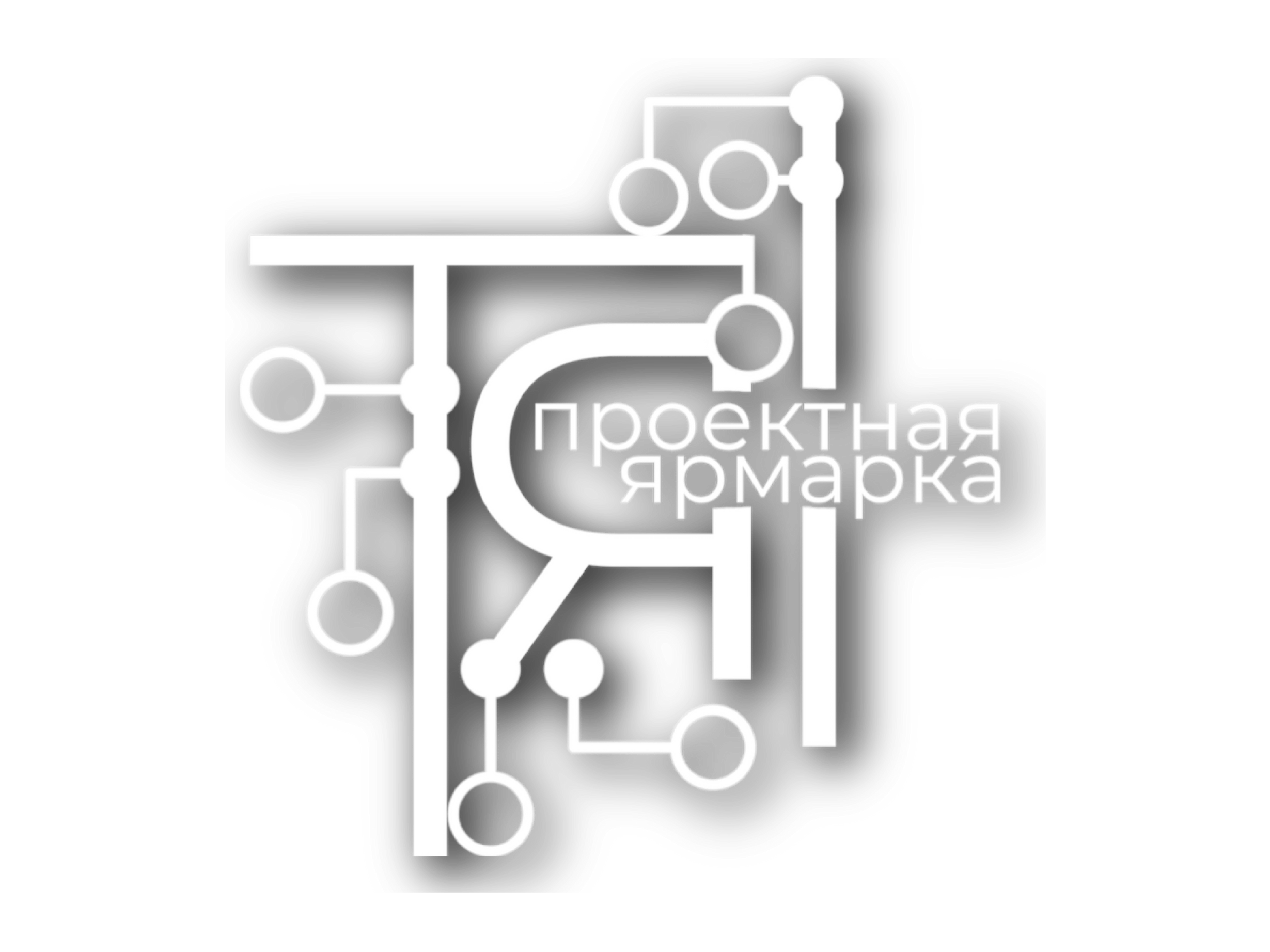 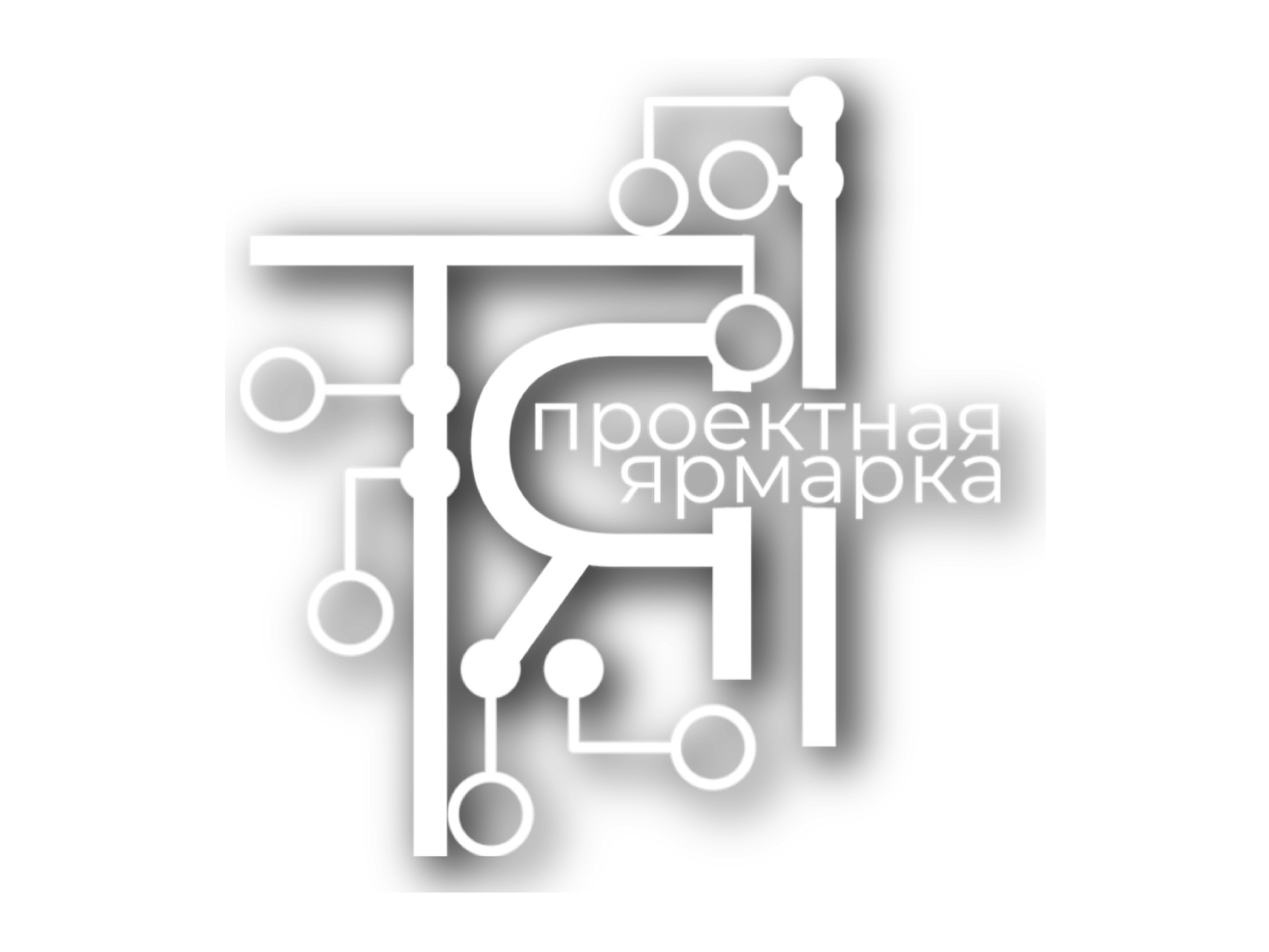 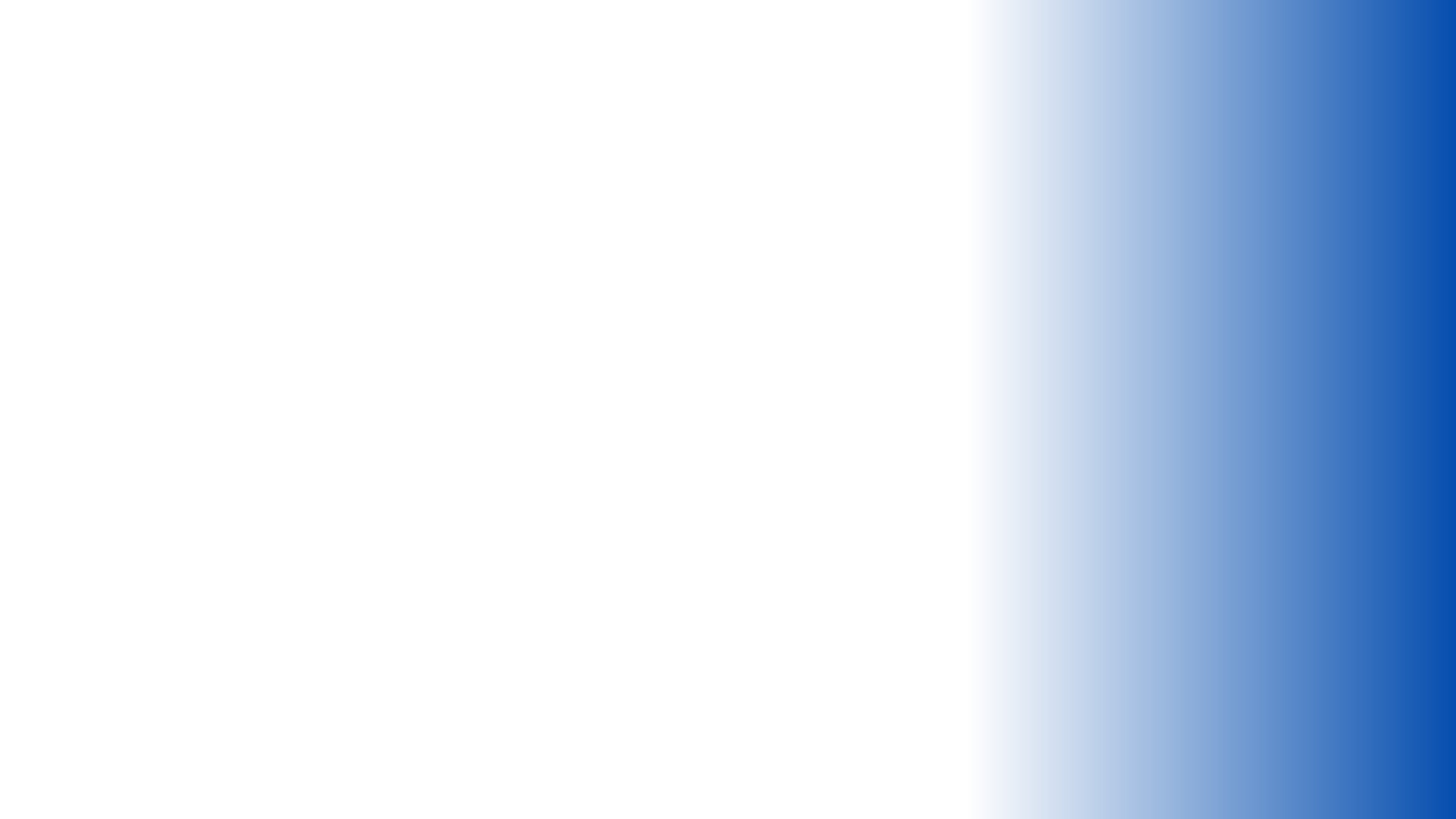 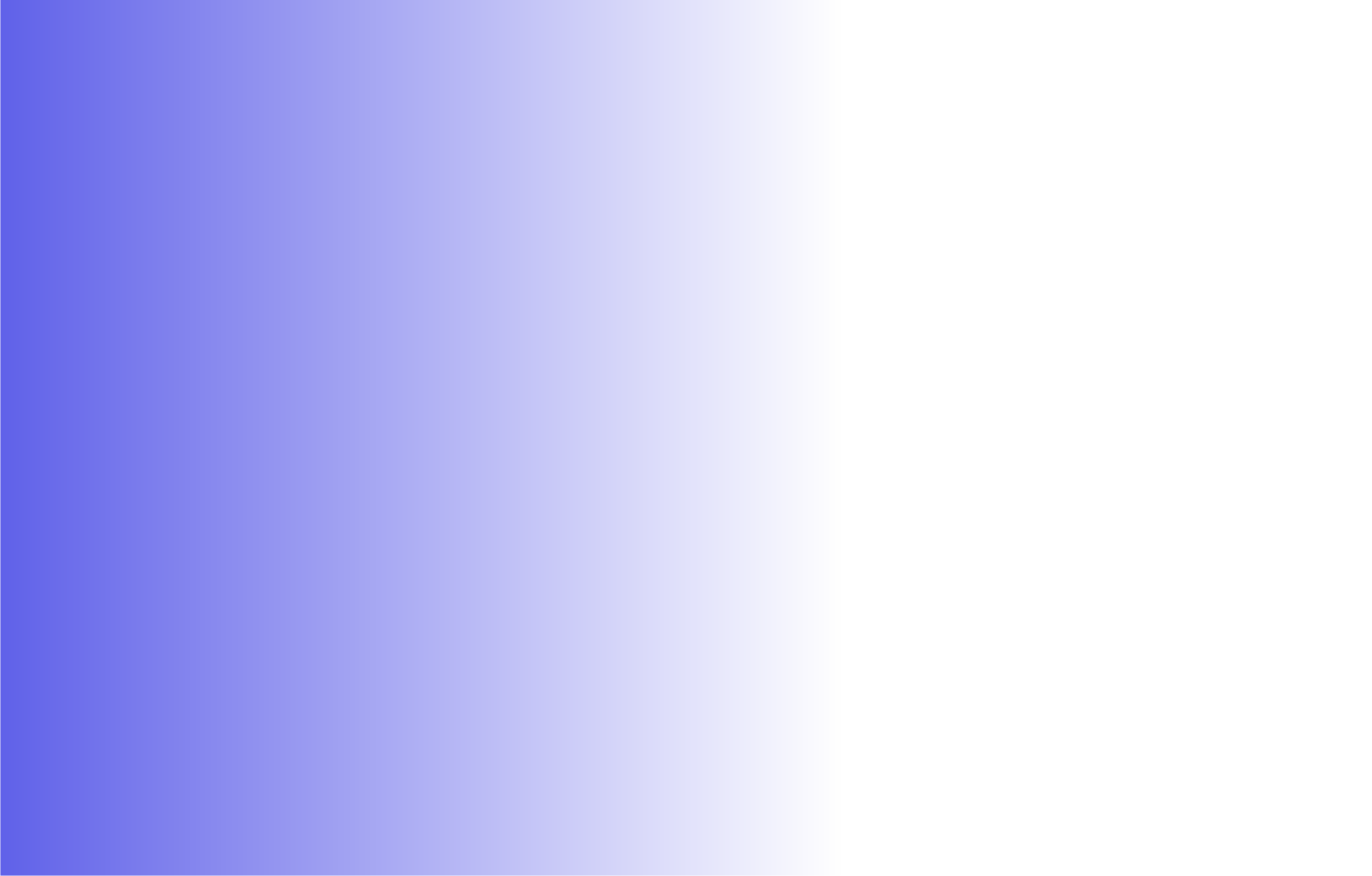 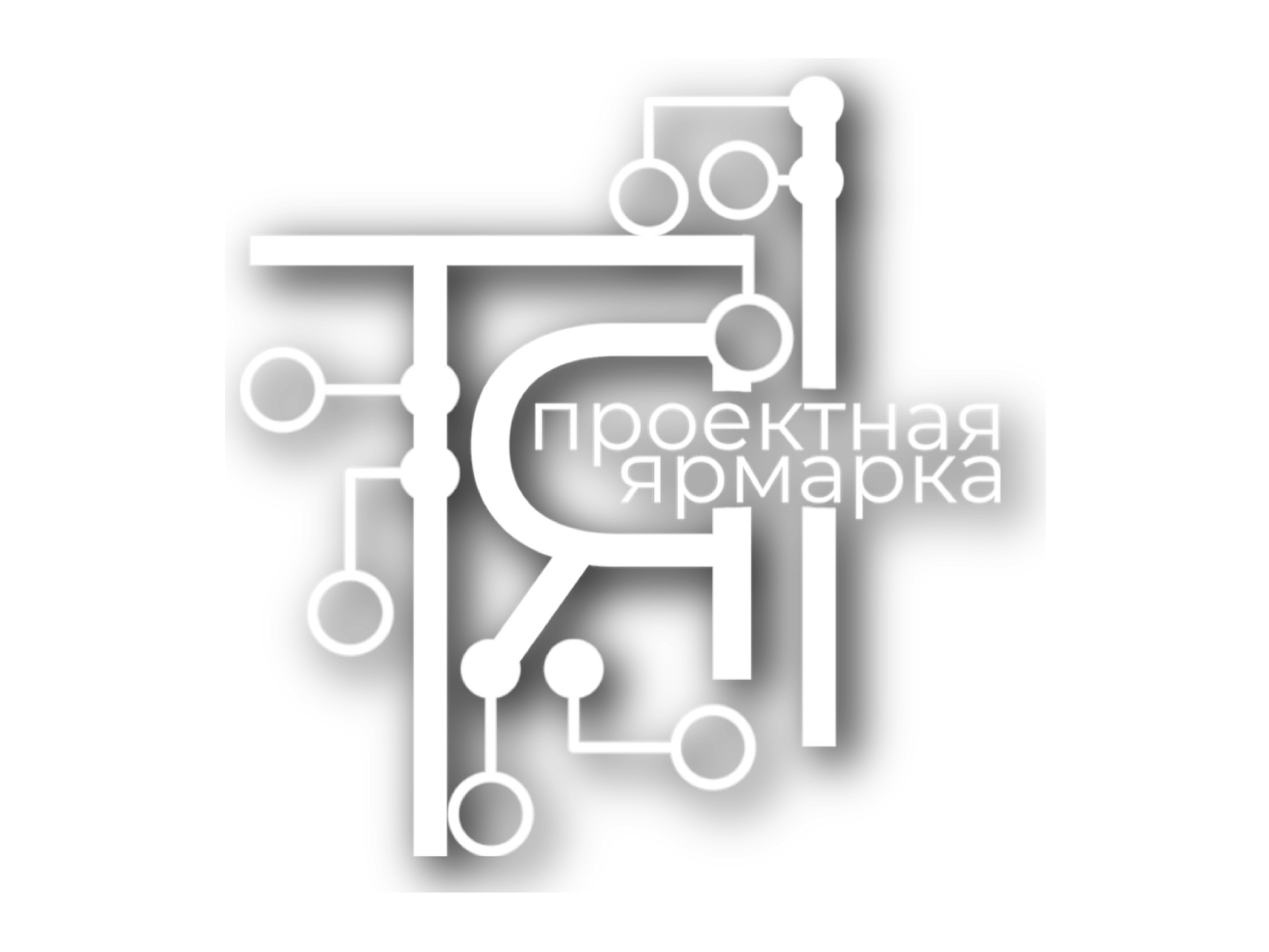 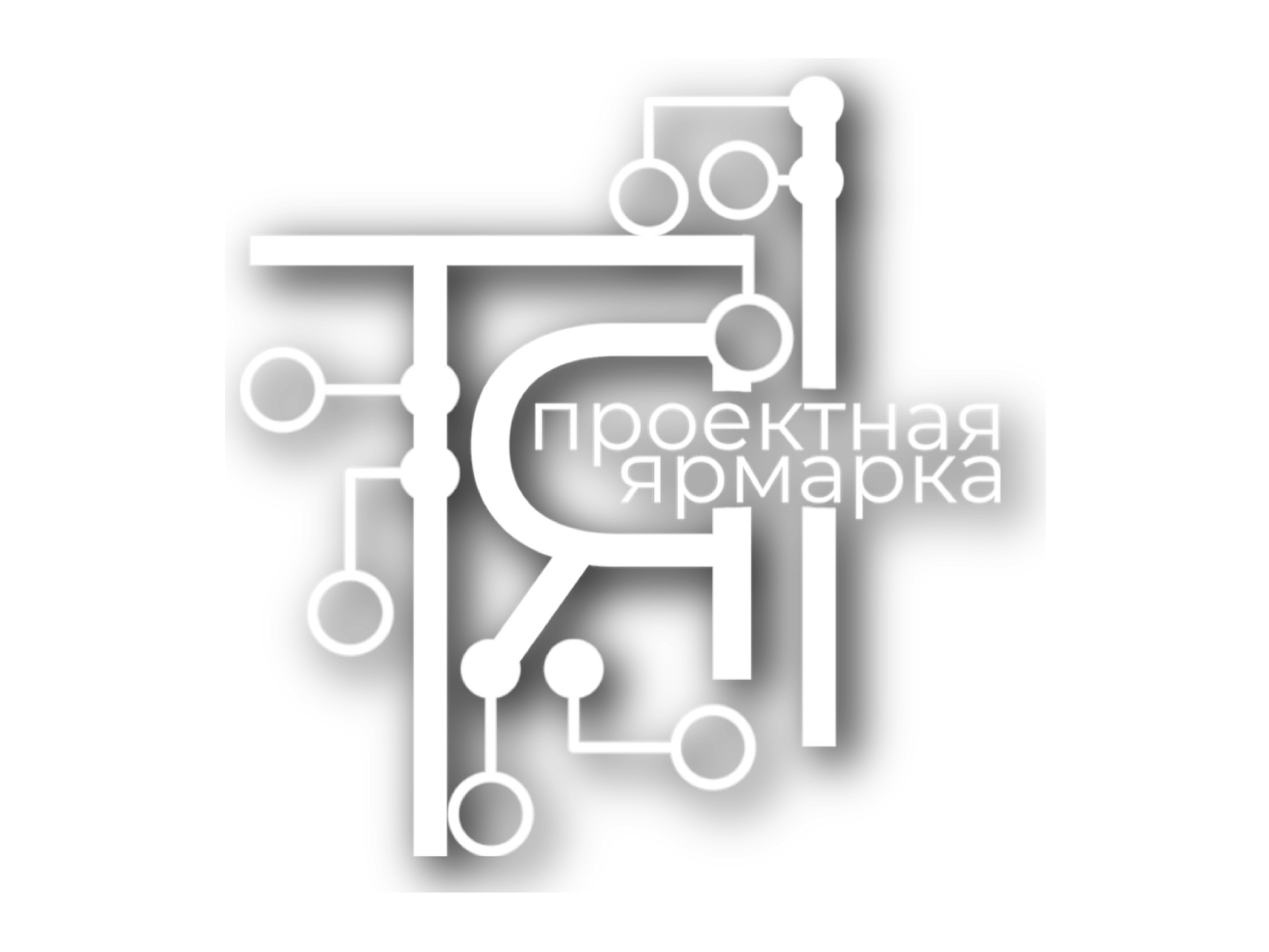 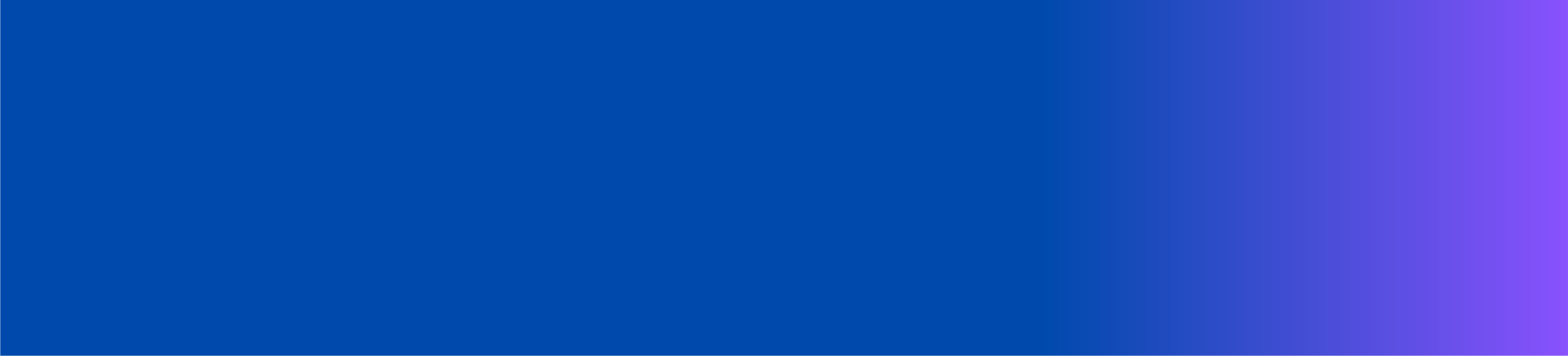 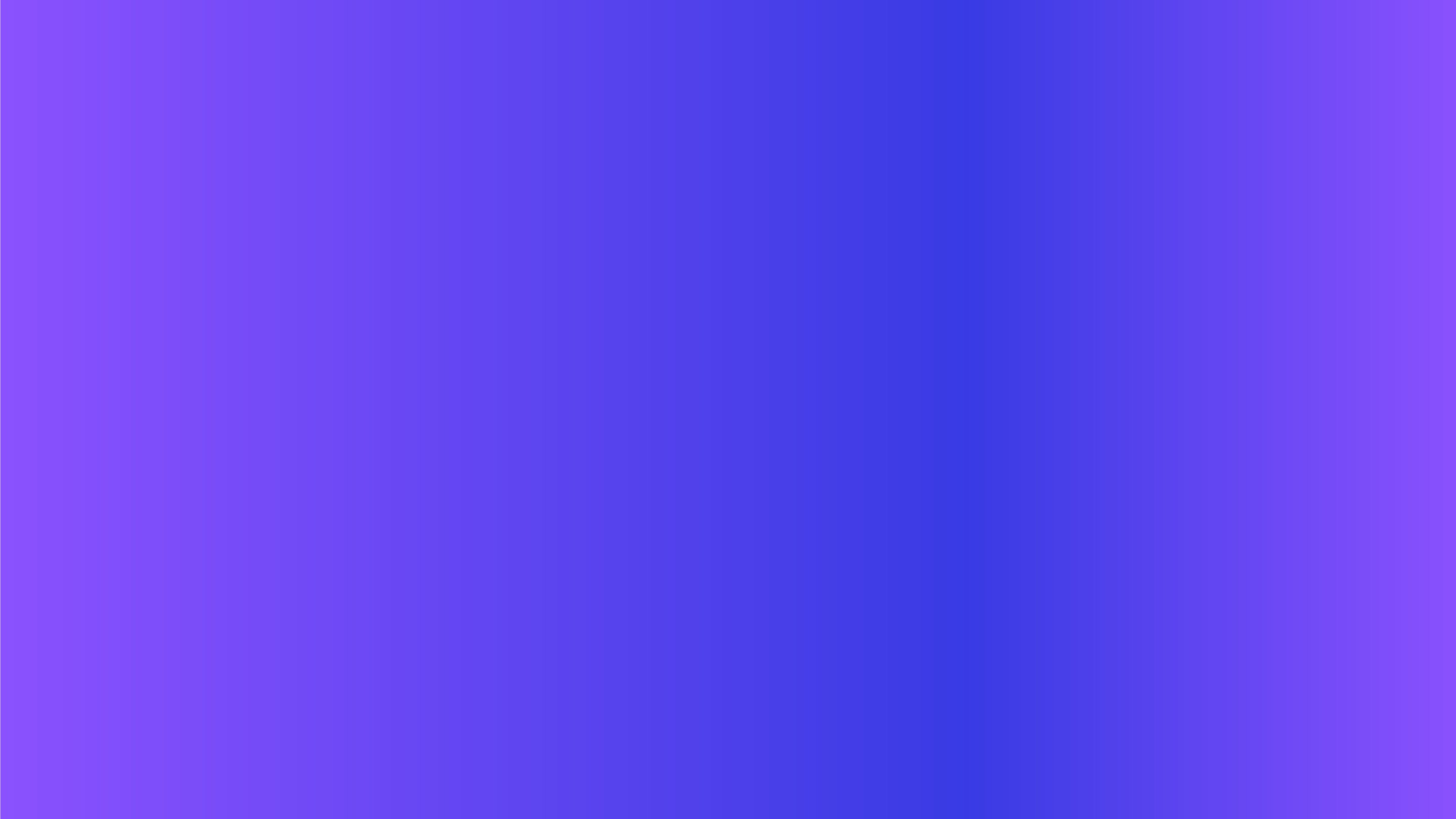 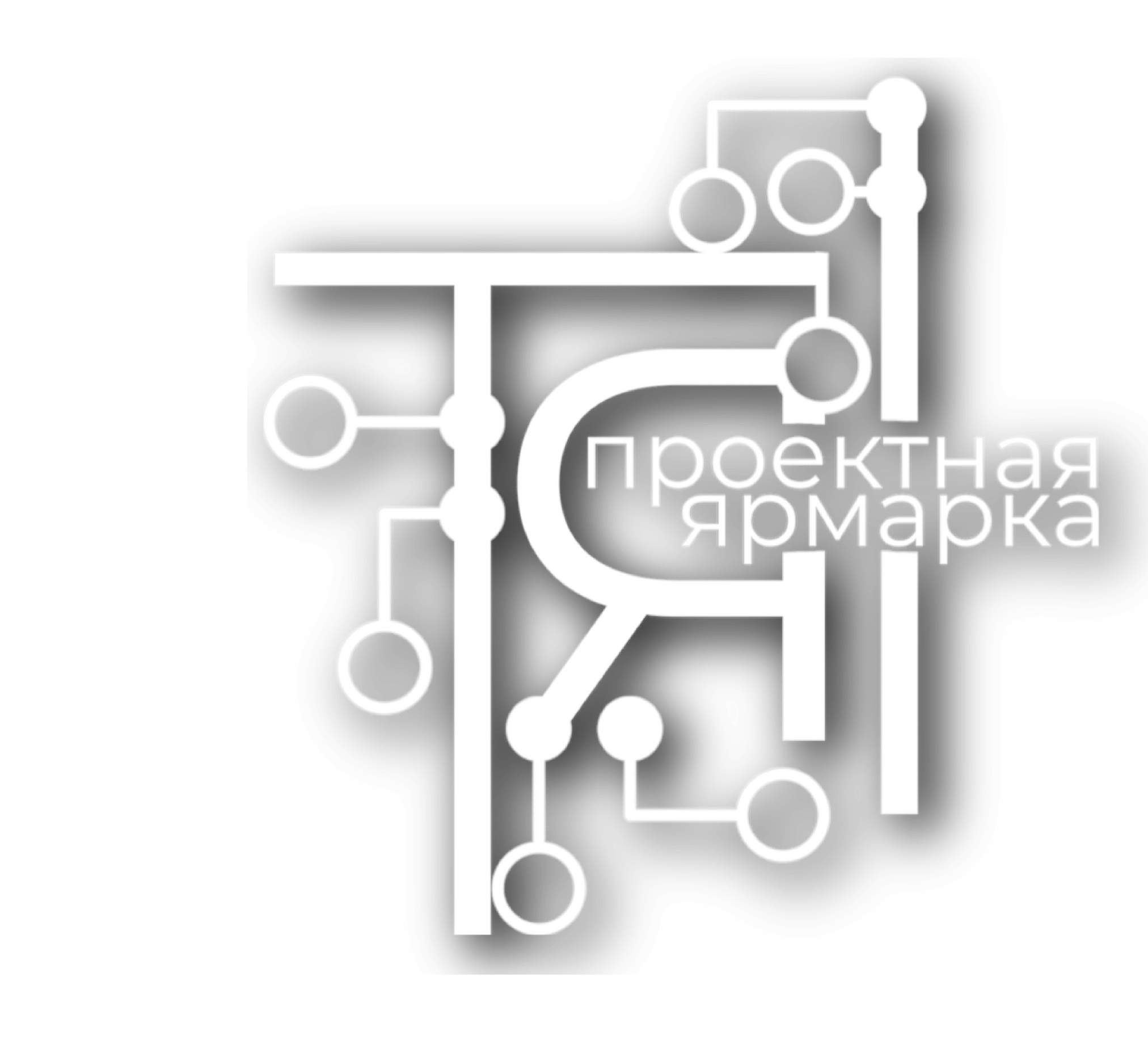 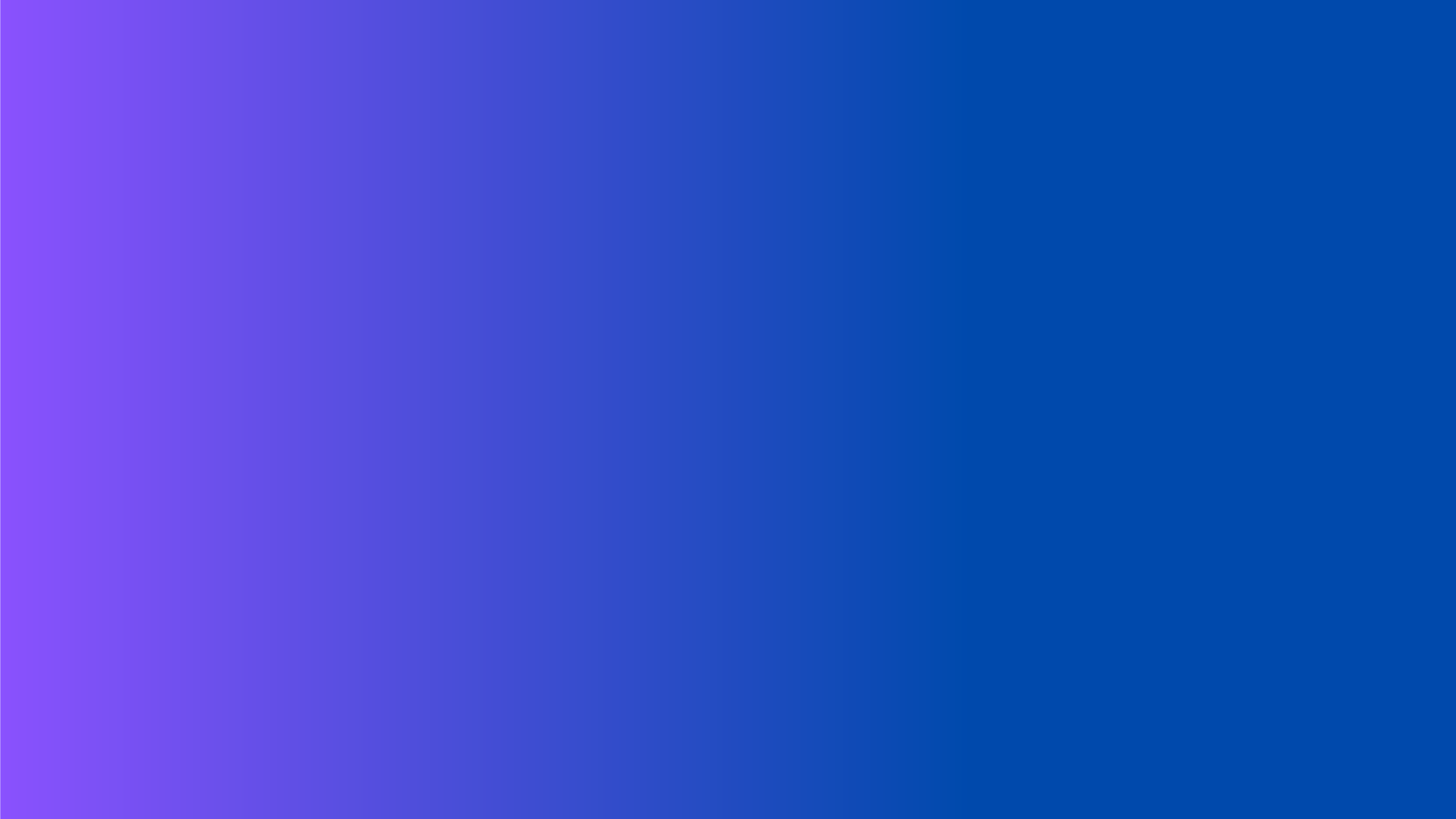 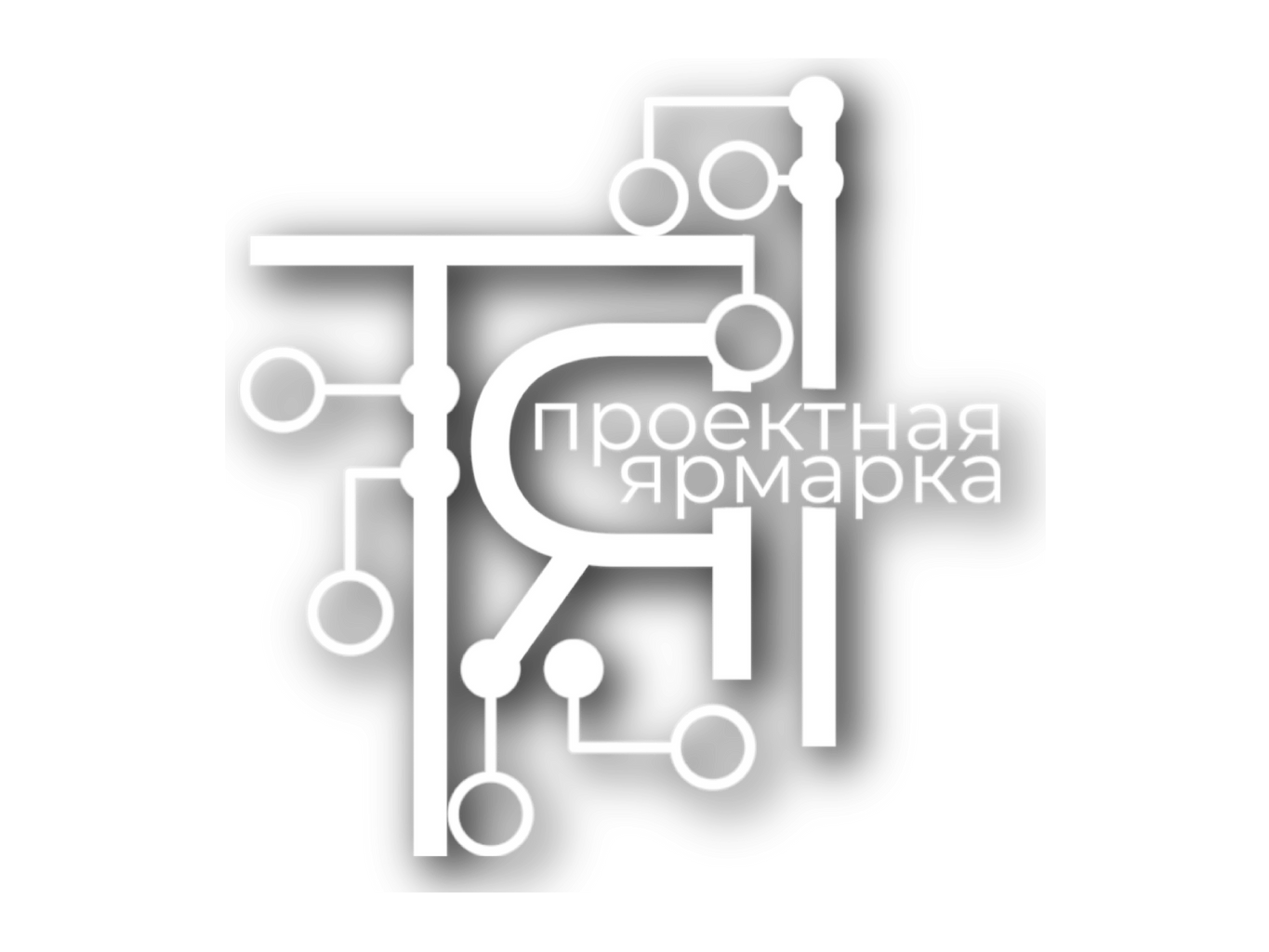 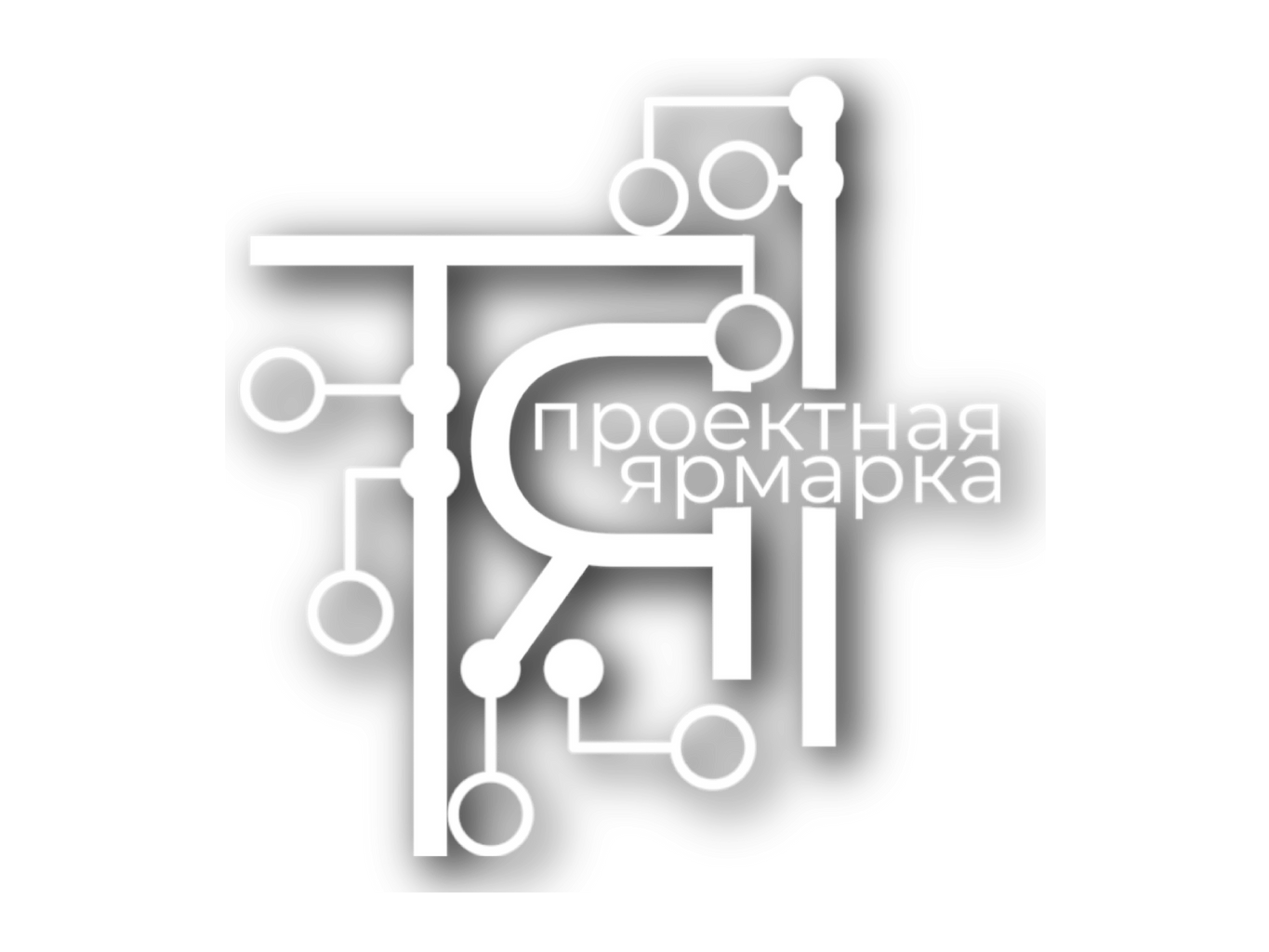 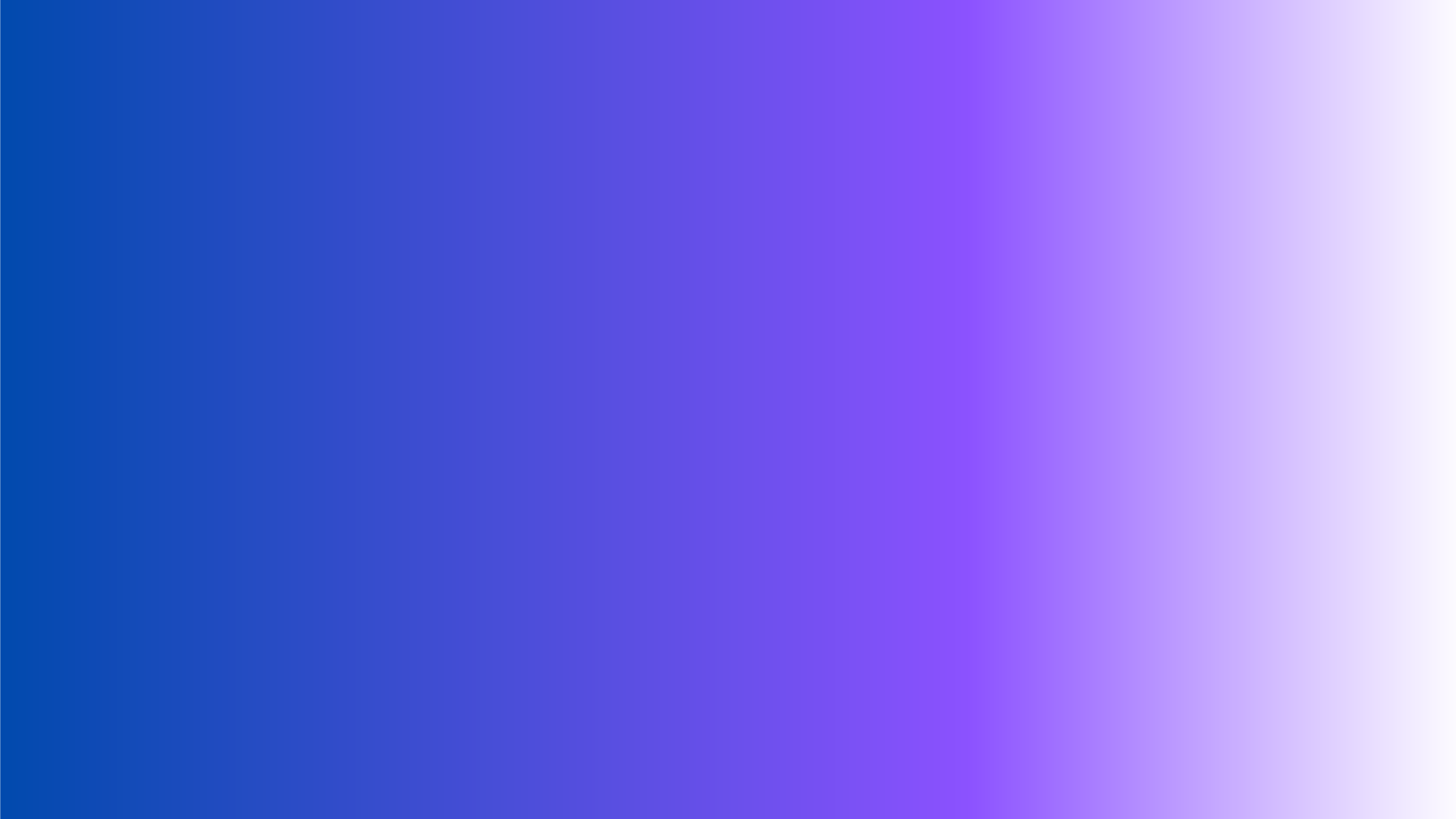 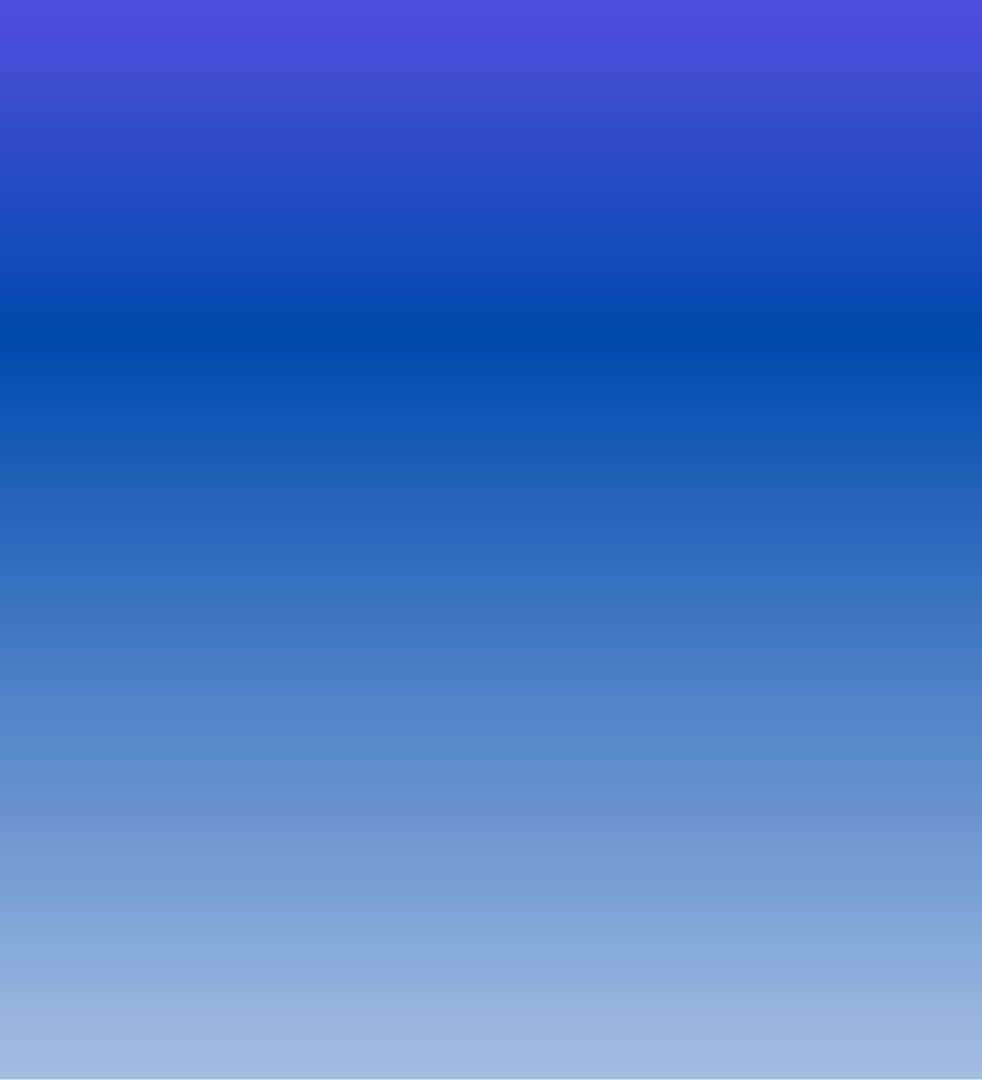 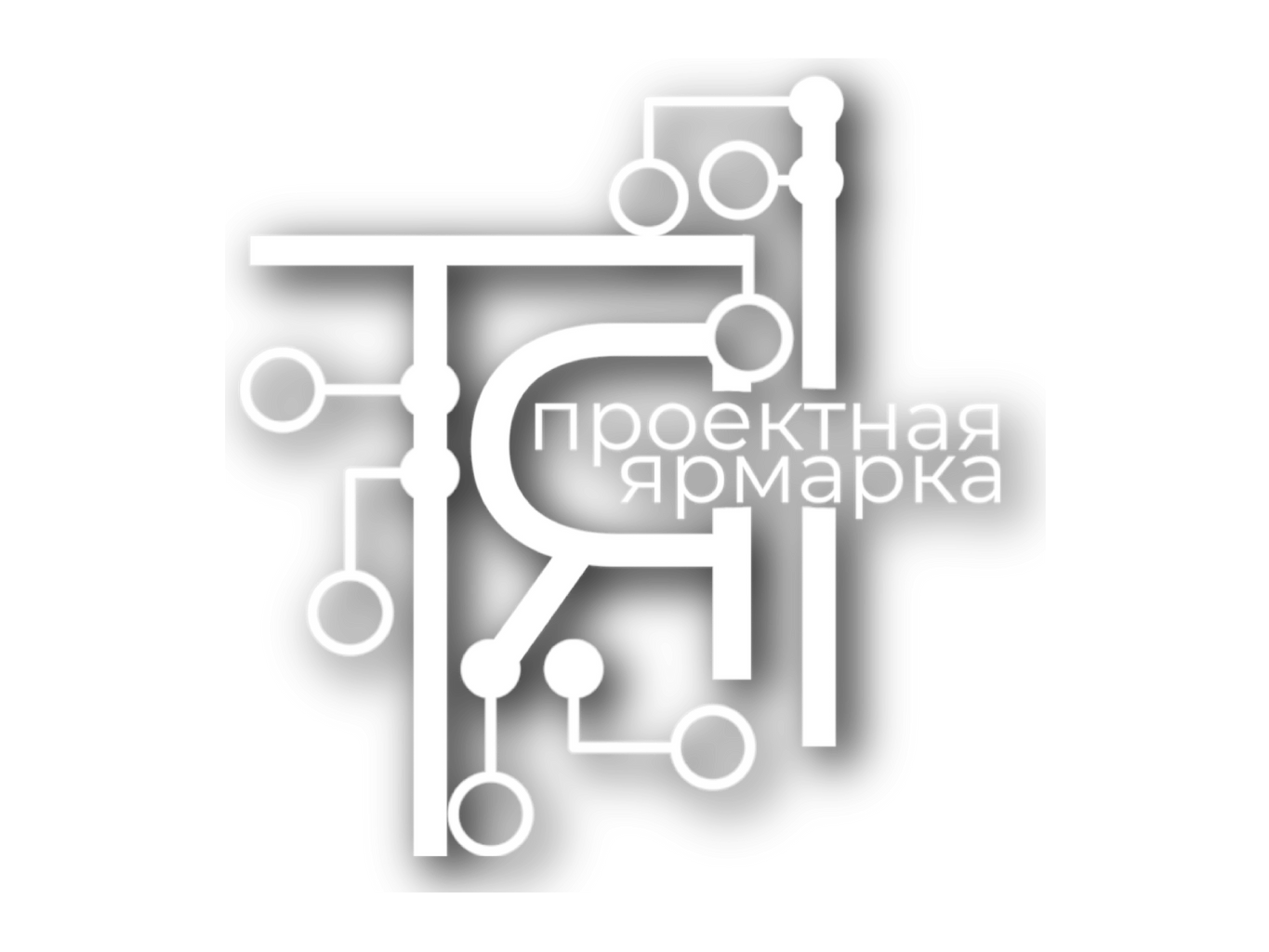 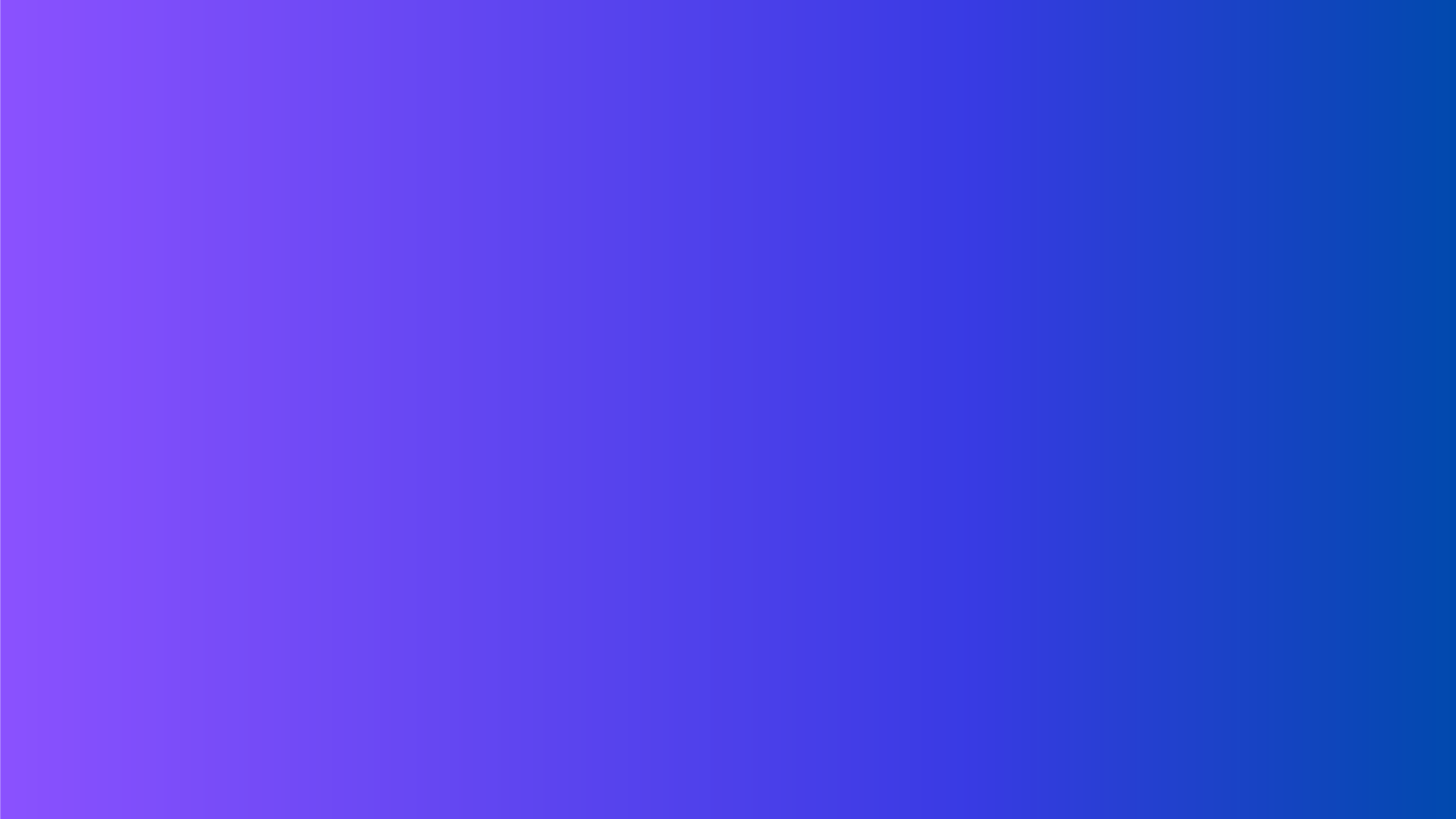 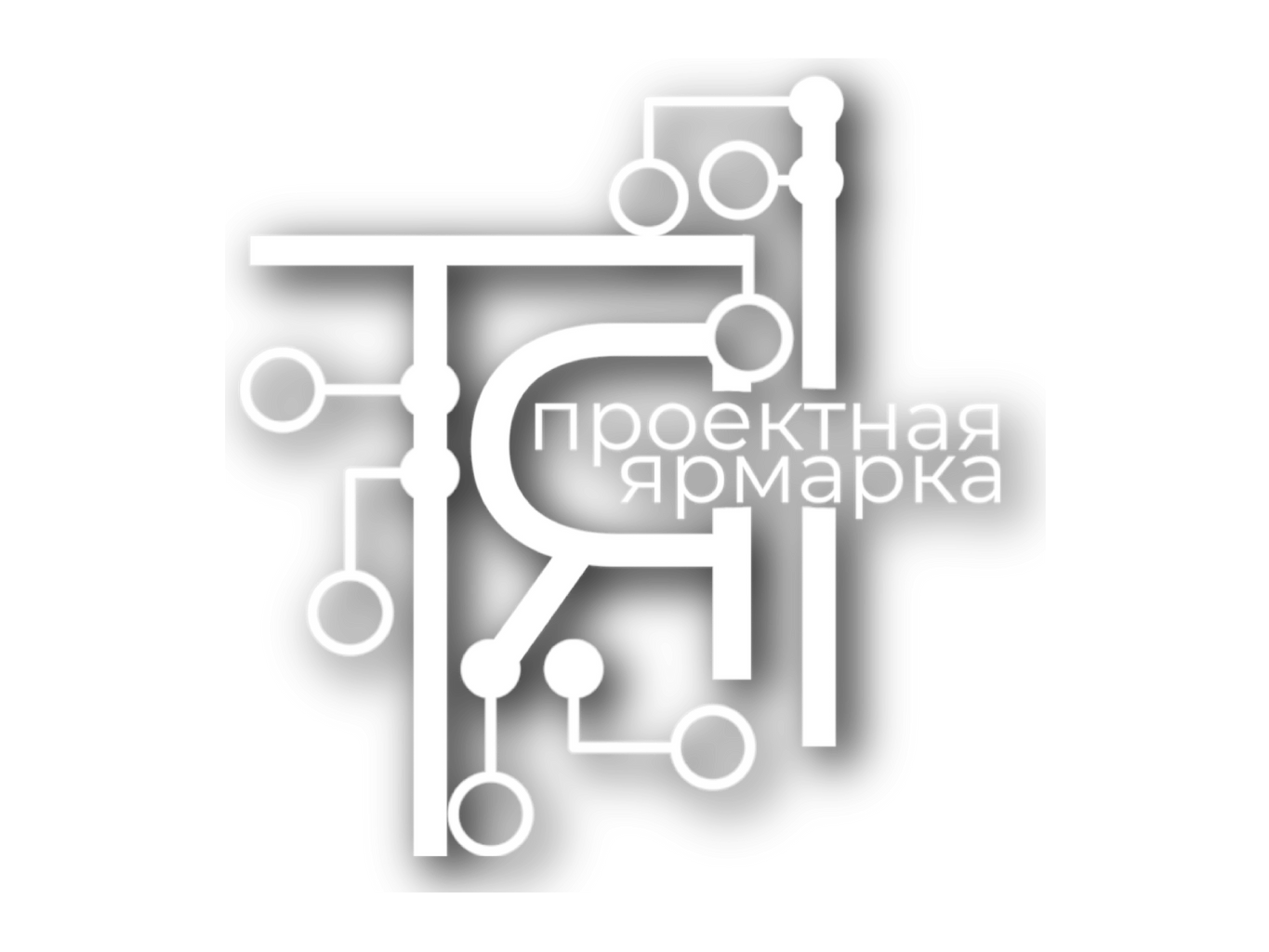 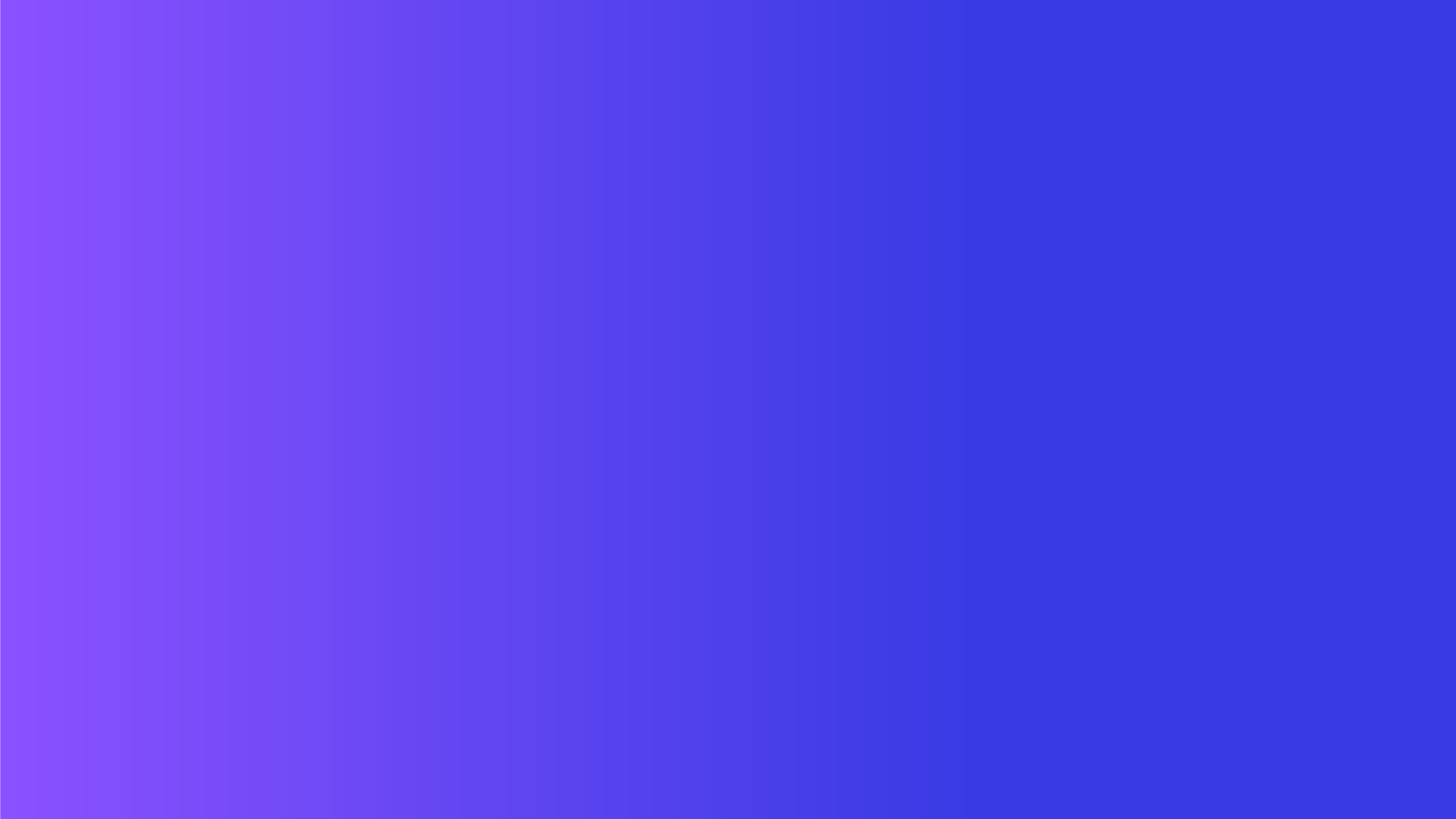 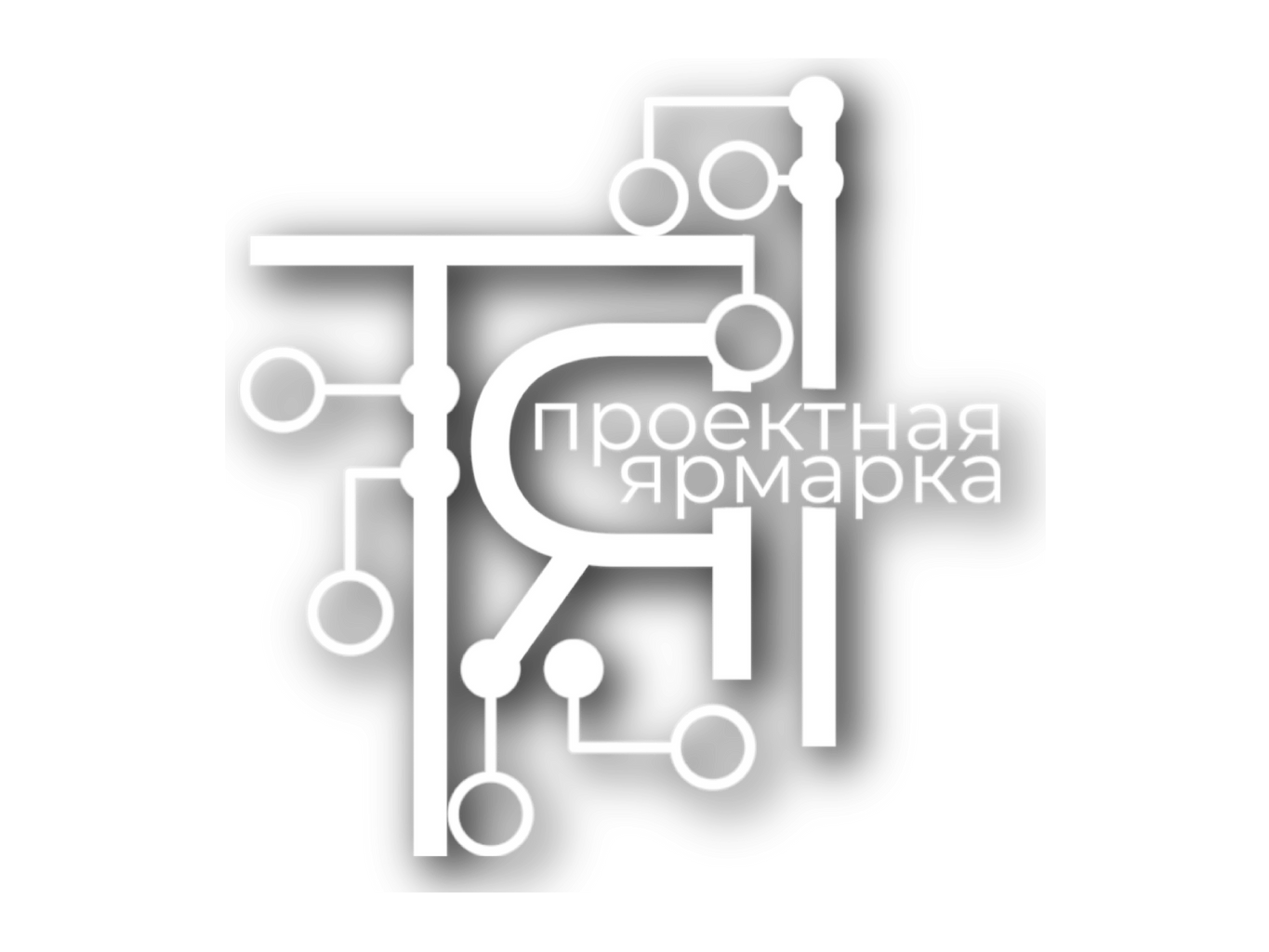 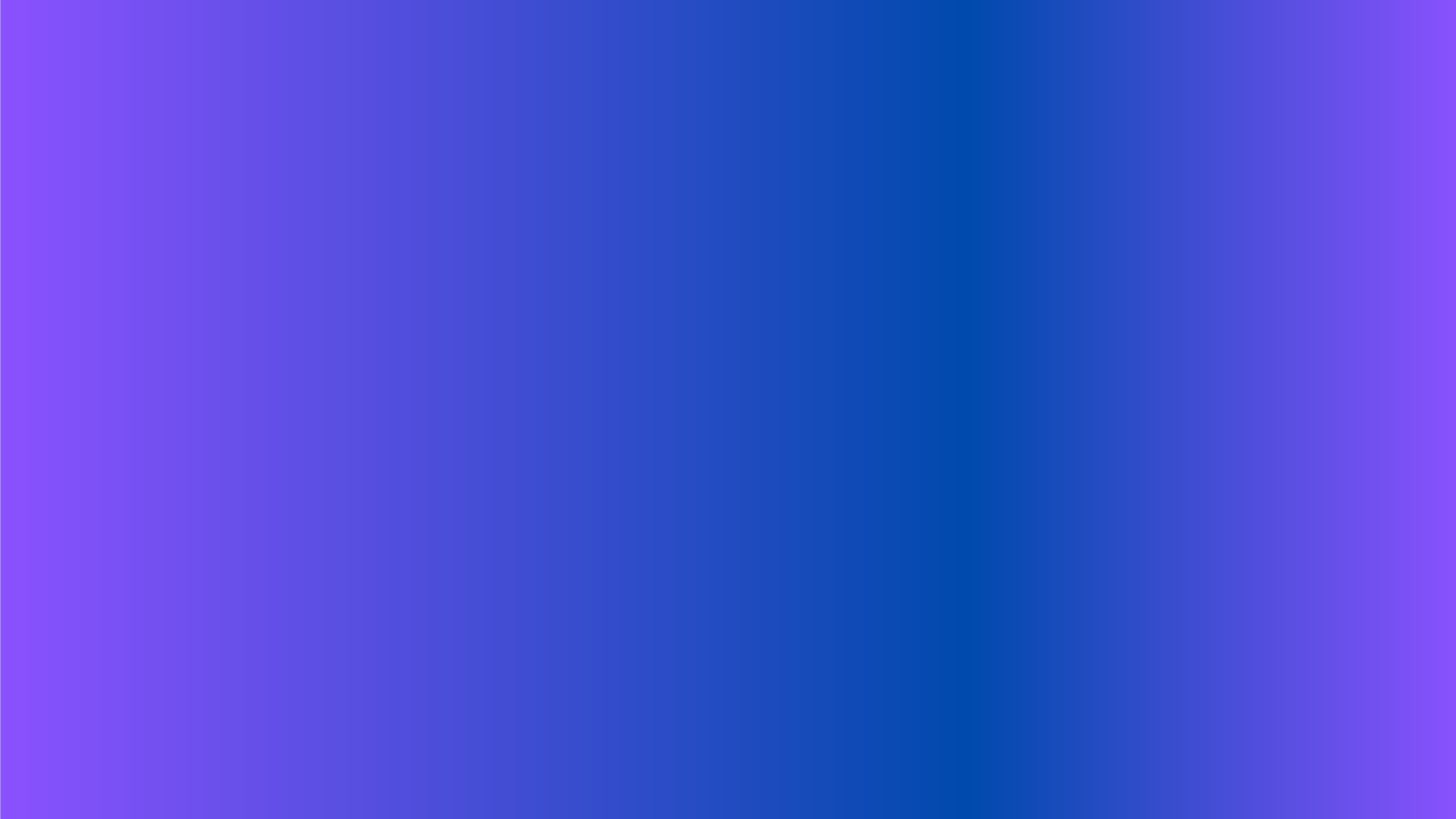 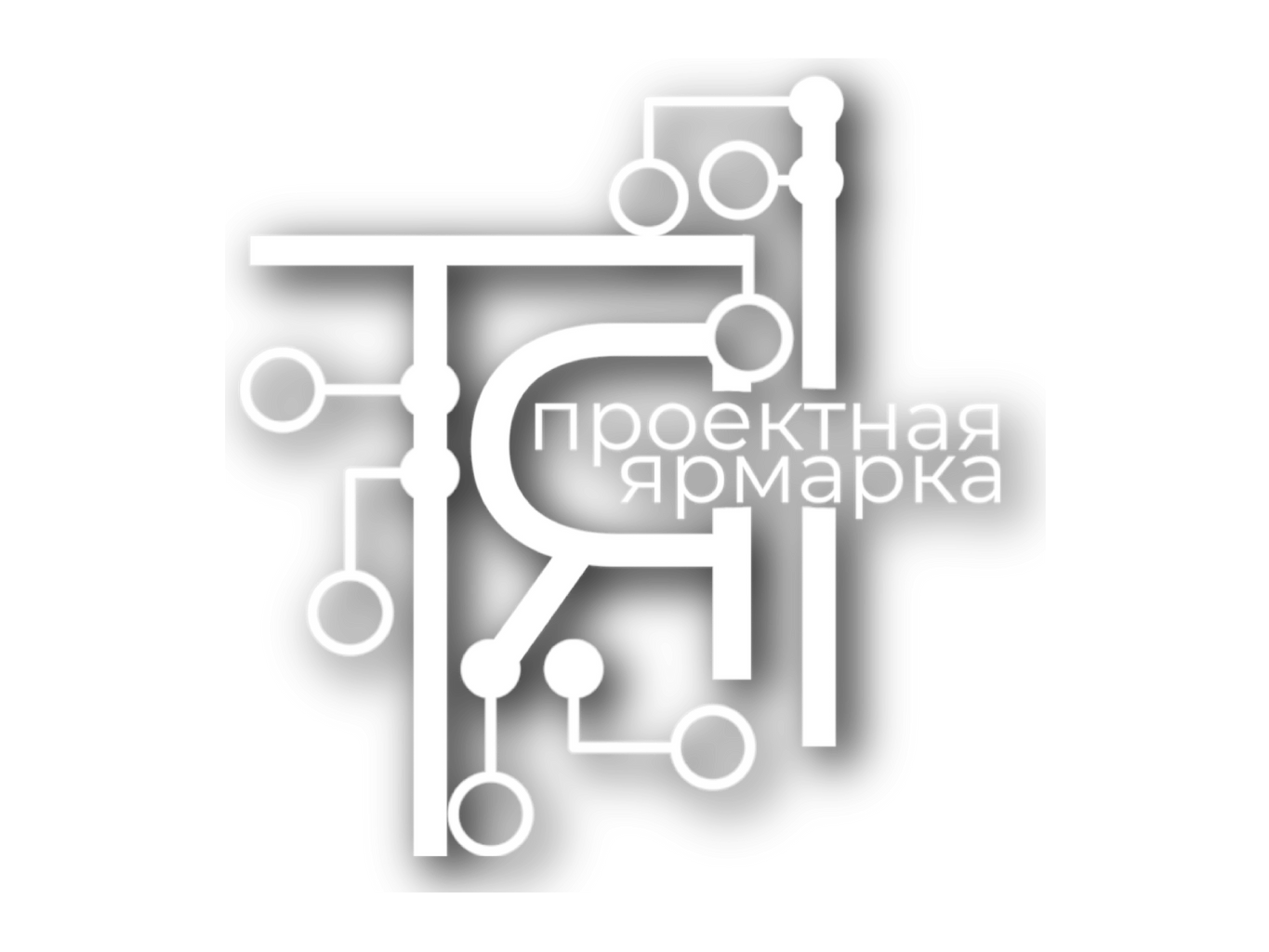 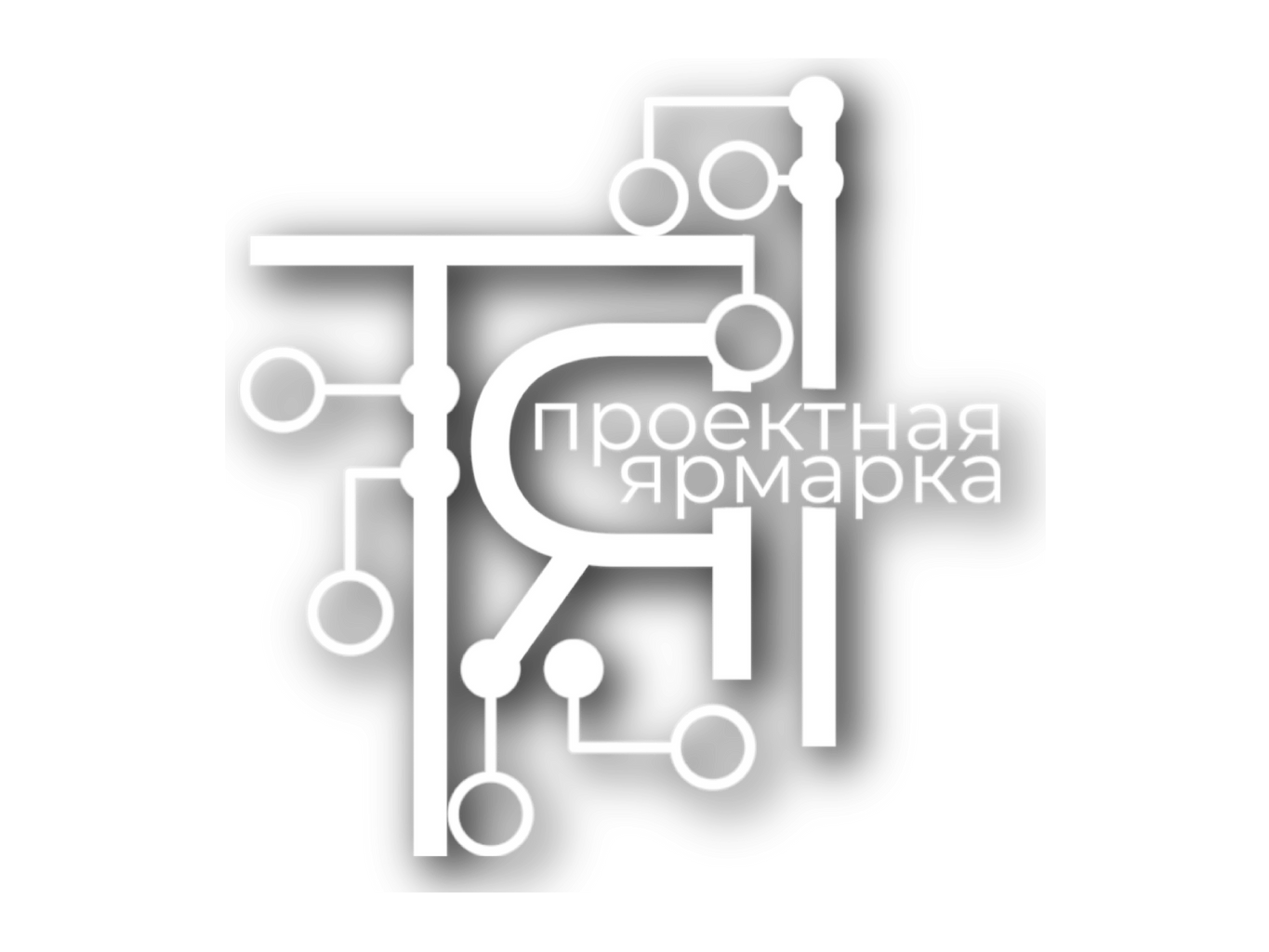 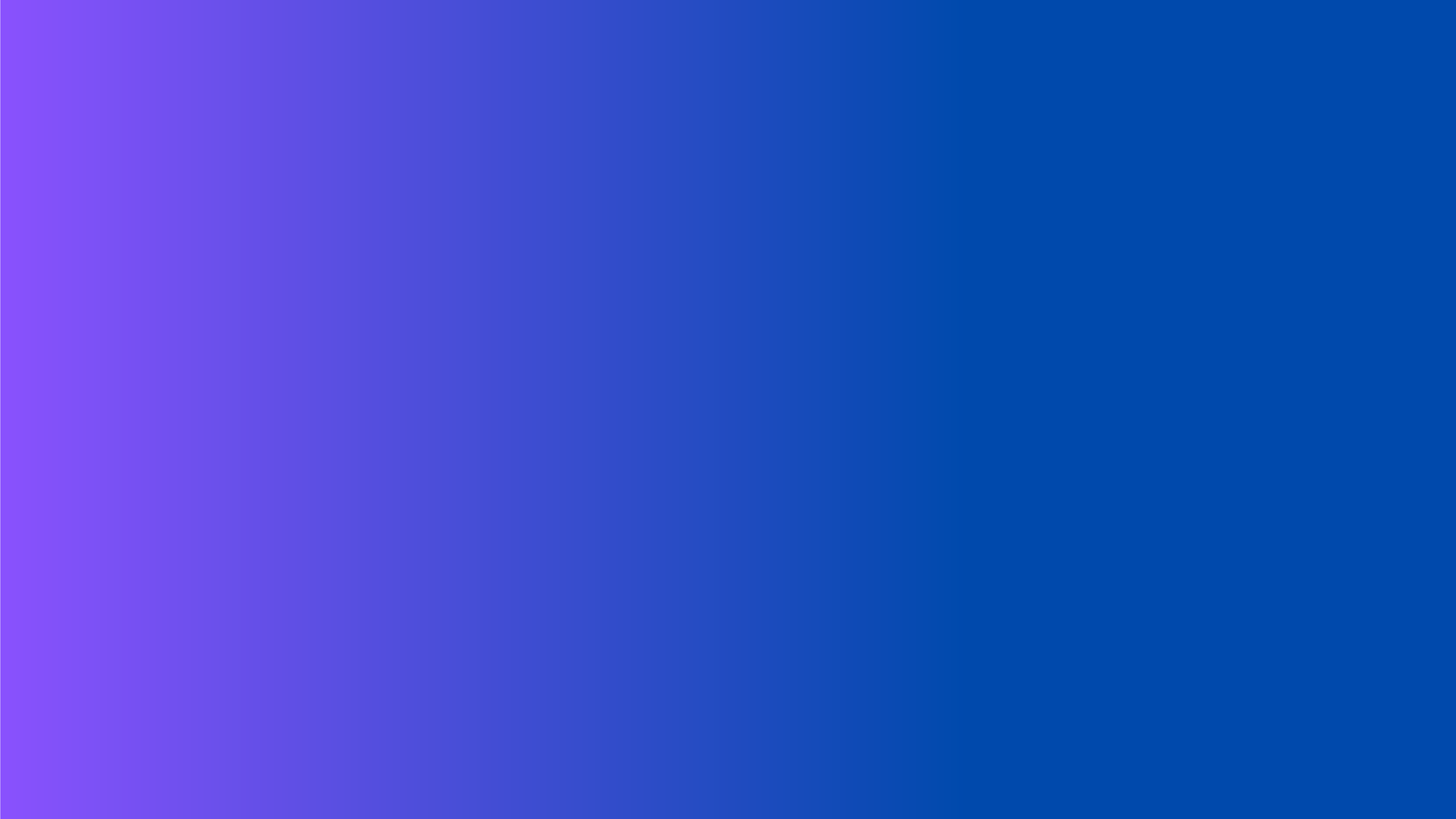 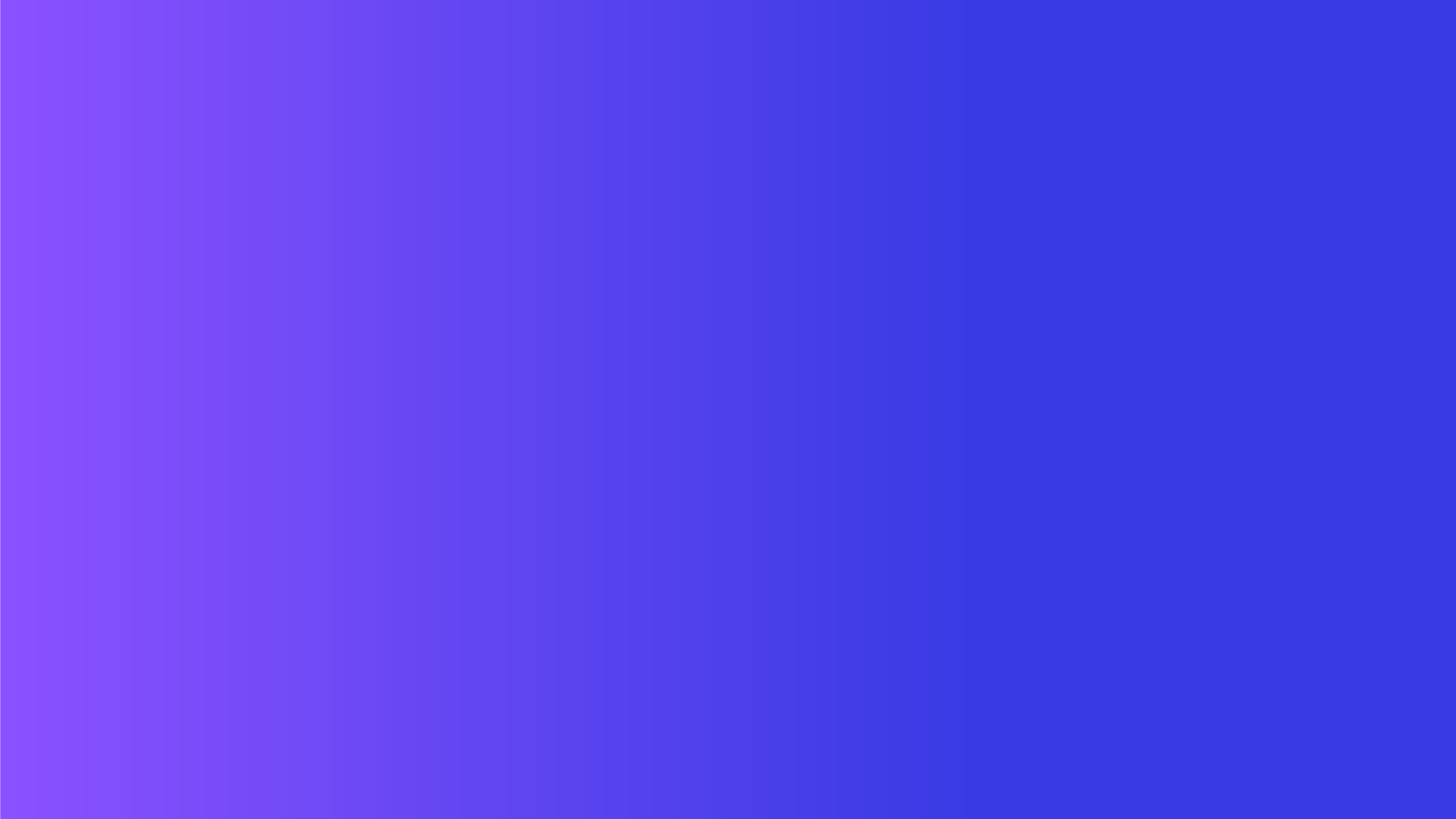 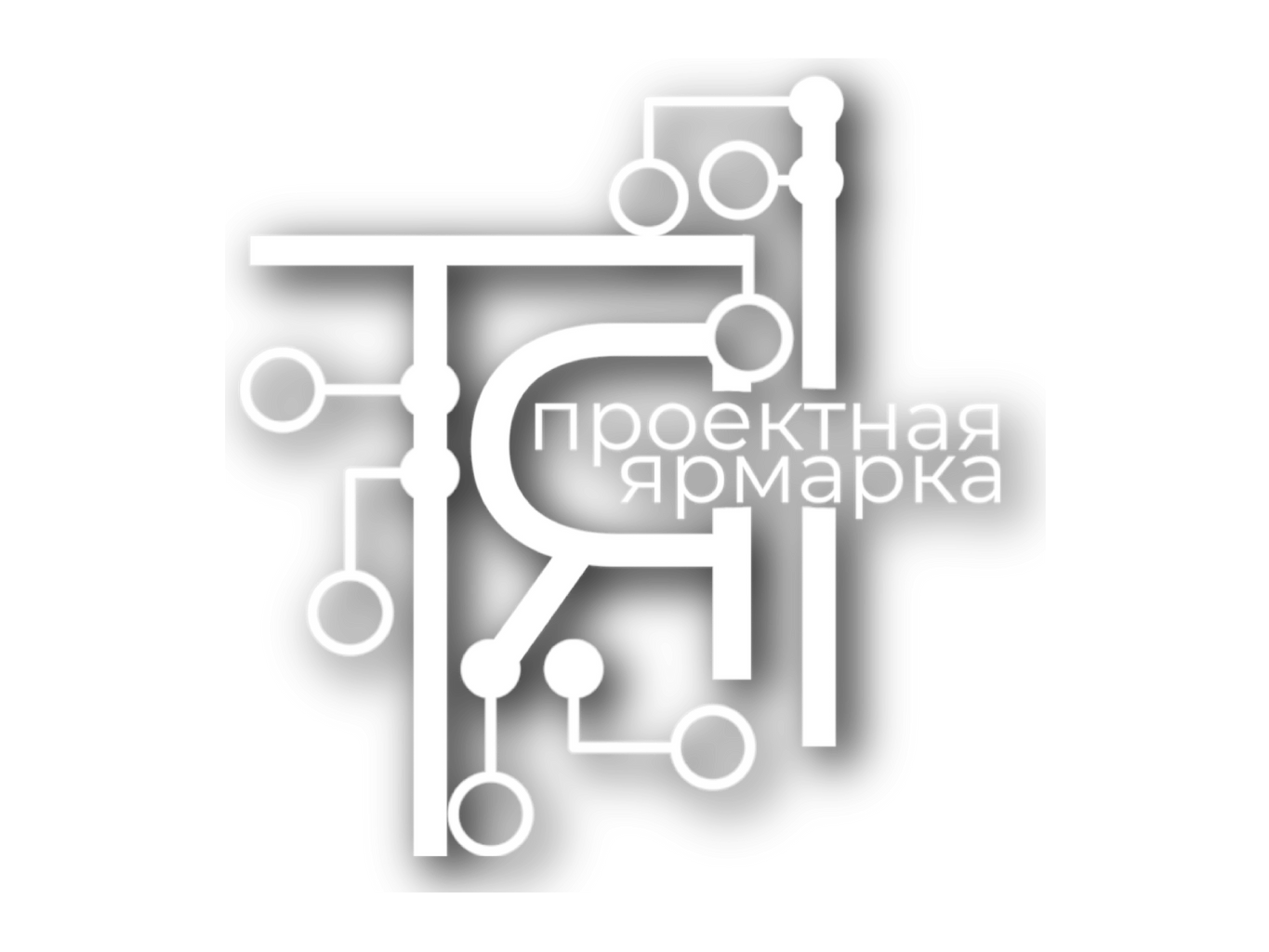 Рекомендуемые шрифты
Segoe UI Light рекомендуемый шрифт
Verdana рекомендуемый шрифт
Franklin Gothic Heavy рекомендуемый шрифт
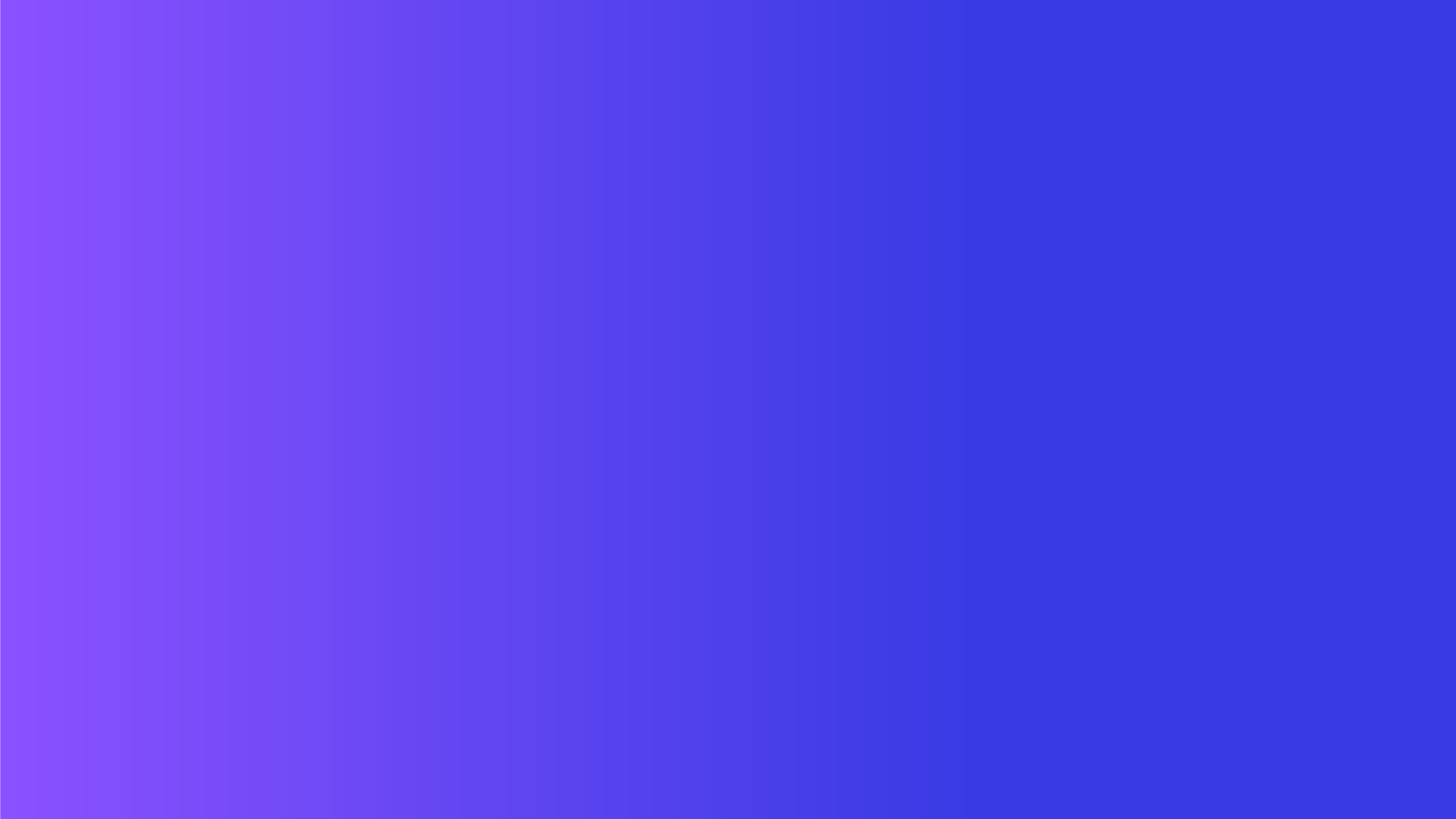 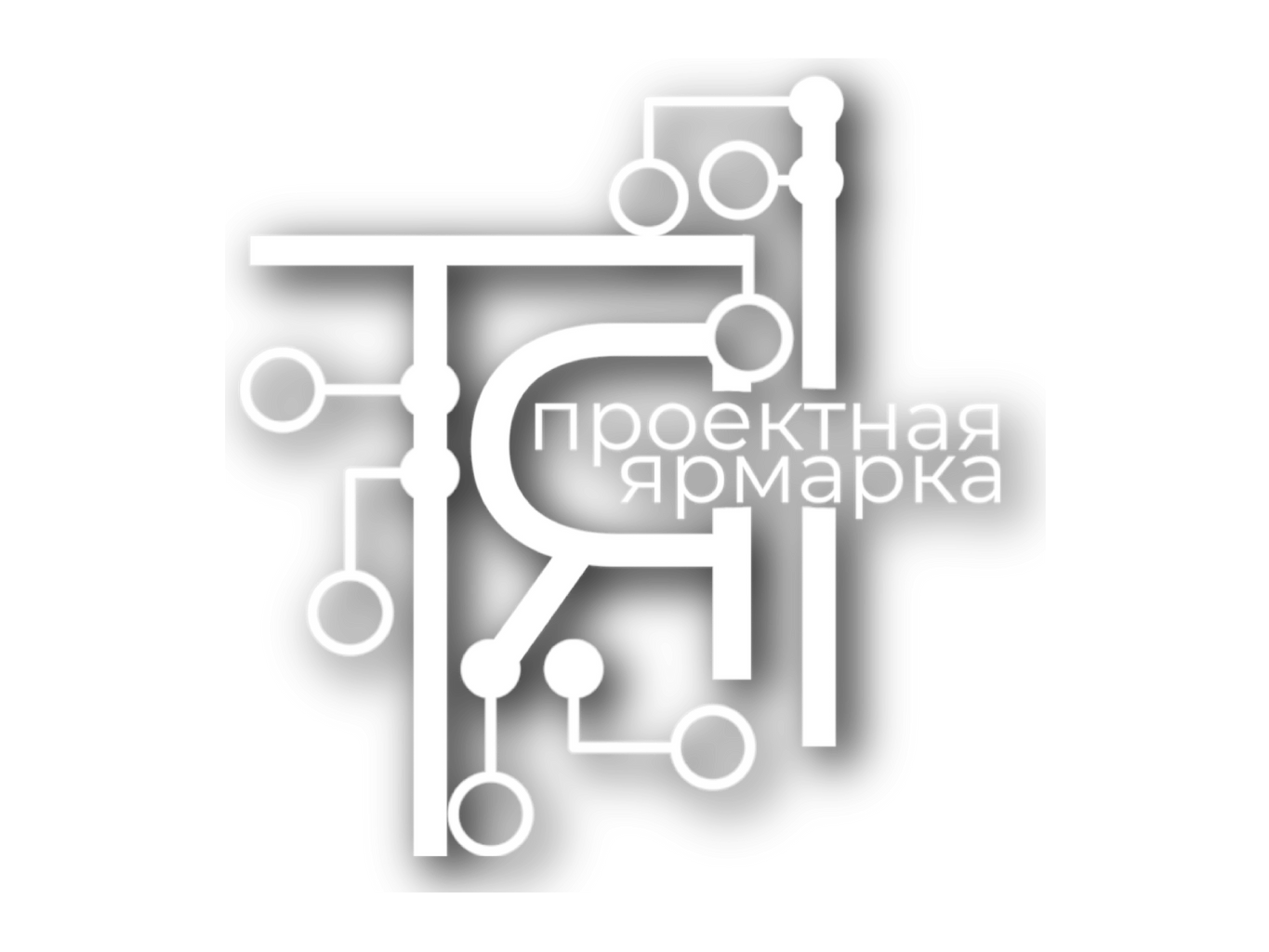 Рекомендуемые иконки
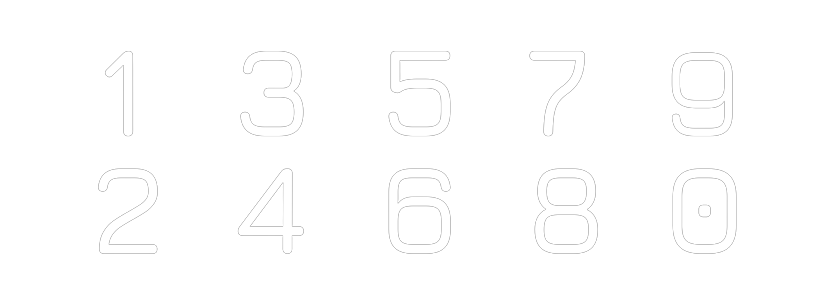 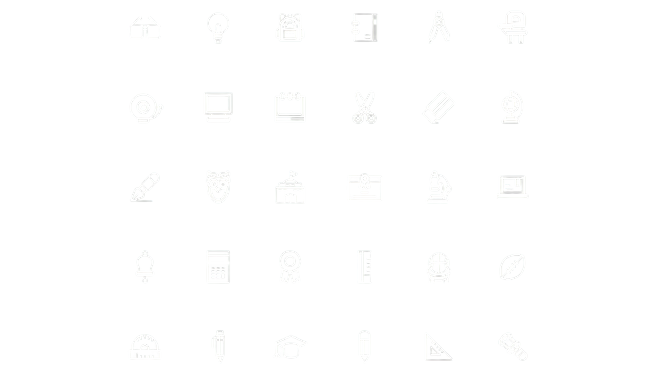 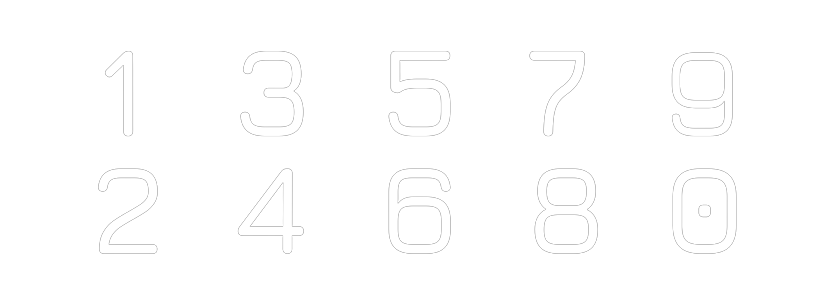 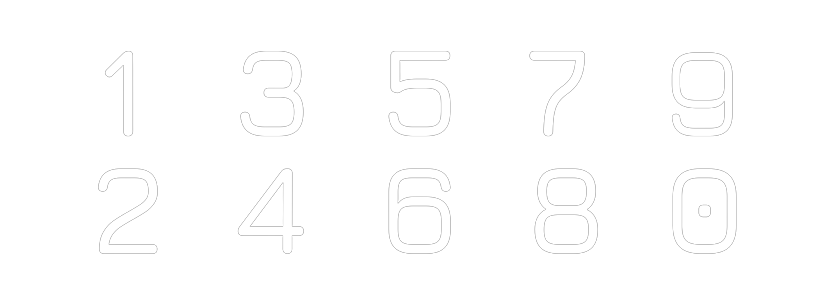 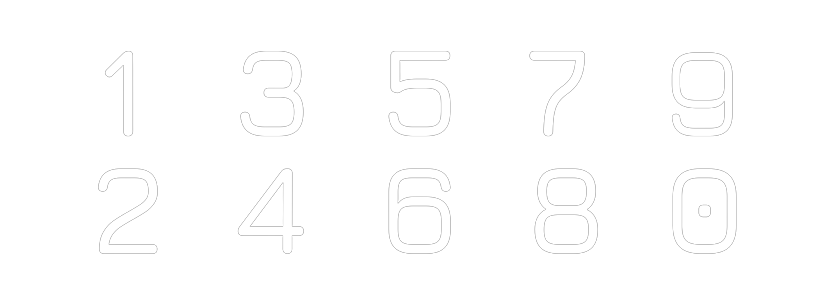 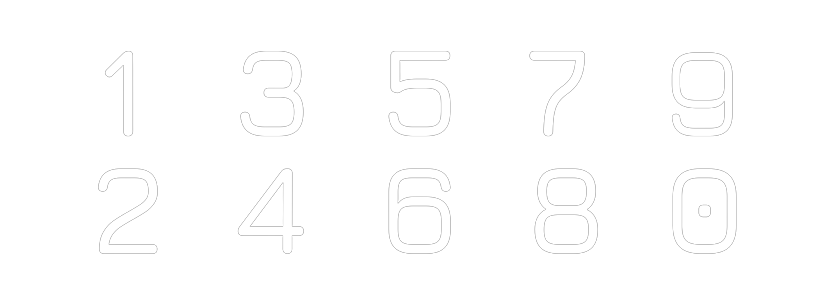 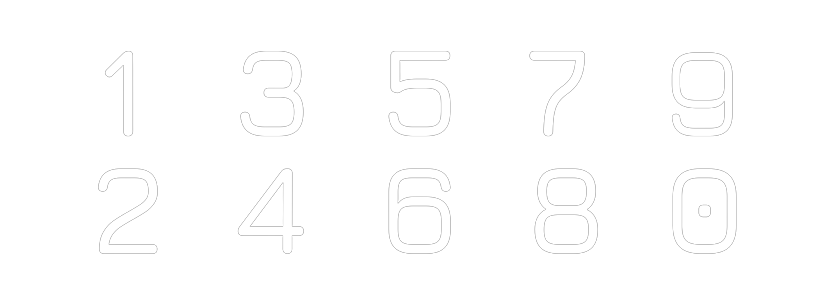 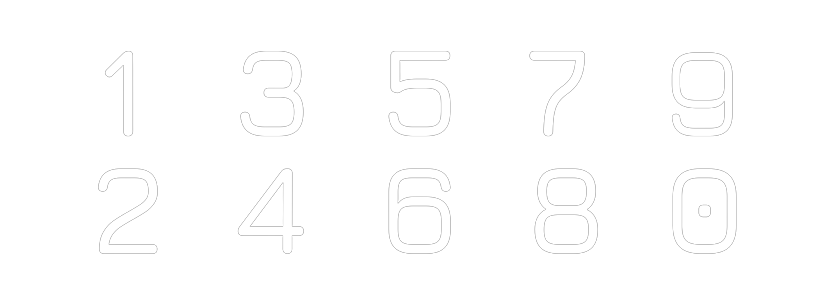 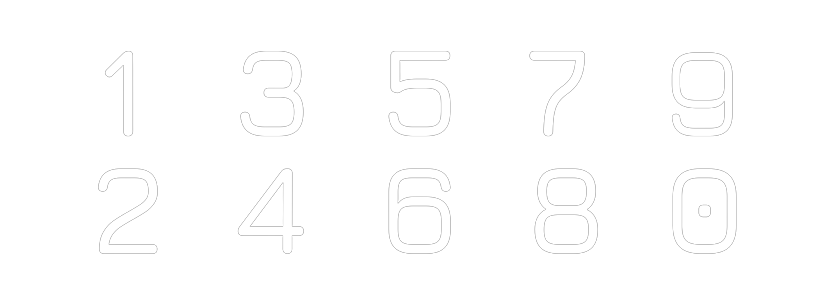 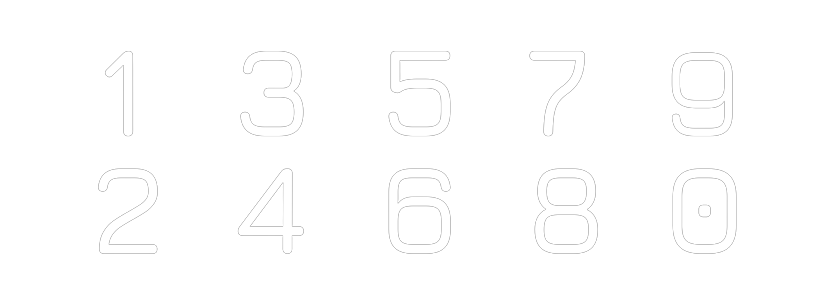 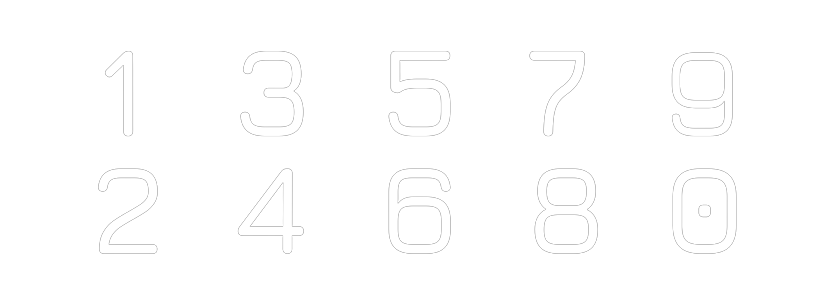